comité référents SI SIAO
AVRIL 2025
Délégation interministérielle à l’hébergement et à l’accès au logement
23/04/2025
Sommaire
Thématiques identifiées
 Liste des sujets
 Relevé d’informations, décisions et d’actions
Délégation interministérielle à l’hébergement et à l’accès au logement
23/04/2025
1. Thématiques identifiées
Général
Général
Général
Ménages
Ménages
Ménages
Demandes
Demandes
Demandes
Indicateurs
Extractions
Extractions
Extractions
SIAO
SIAO
Général
Demandes
Demandes
Demandes
Offre
Offre
Général
Ménages
Ménages
Ménages
Offre
Administration
Connexion
Tableaux de bord
Recherche et création
Éval flash & approfondie
Doublons
115
Insertion
Prestation
Indicateurs
115
Insertion
Personnes
Paramétrage
Gestion des listes d’attente
Gestion des territoires
Delta
Recherche 115
Recherches insertion
Gestion des structures
Gestion des groupes de places
Gestion des utilisateurs
Notes
Situation
Suivi des modifications
Gestion des accompagnements
Les thématiques demandes, ménages et offre ont été identifiées
Thématiques du SI SIAO
Délégation interministérielle à l’hébergement et à l’accès au logement
23/04/2025
2. Liste des sujets 1/4
Offre
Sujets
Rattachement des groupes de places
Revue des motifs
Prise en compte des retours.
Ajout d’une colonne pour préciser les motifs de refus de demande par le SIAO
Une proposition de reprise de données est disponible
Mise en service des fonctionnalités de rattachement des groupes de places aux nouveaux dispositifs
La partie Adoma est traitée via un partenariat entre la Dihal et Adoma pour intégrer massivement leur offre.
Demandes
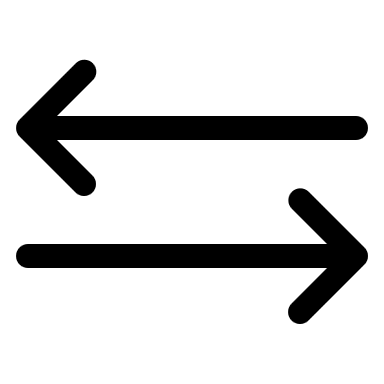 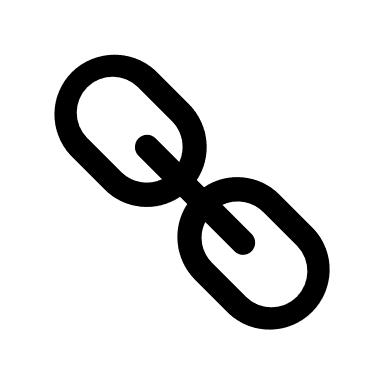 23/04/2025
Délégation interministérielle à l’hébergement et à l’accès au logement
Référentiel des motifs liés aux demandes avec proposition de reprise de données
Délégation interministérielle à l’hébergement et à l’accès au logement
23/04/2025
2. Liste des sujets 2/4
Sujets
Droit à l’oubli
Mise en place du droit à l’oubli
Les personnes sans activité ni demande en cours depuis plus de 2 ans seront retirées du SI SIAO
Si une partie du ménage reste active, elle sera évidemment conservée
Archivage 
Une archive légale sera conservée après de retrait pendant 10 ans (contentieux, litiges, injonctions)
Les personnes supprimées sont anonymisées en vue d’être intégrées dans notre future base statistique
Base statistique
A plus long terme une base statistique permettra de stocker un important volume de donnée avec une récupération plus performante des données qu’actuellement
Les données sont stockées indéfiniment et avec une anonymisation systématique.
Pour les recherches sur des personnes actives et suivies par les SIAO, le logiciel actuel sera toujours utilisé (le SI SIAO actuel)

En l’attente de la base statistique, le volume des données va évoluer en raison de la suppression massive de personnes inactives.
Ménage
23/04/2025
Délégation interministérielle à l’hébergement et à l’accès au logement
2. Liste des sujets 3/4
Evolutions
Sujets
Problèmes remontés
Besoins identifiés
Correction d’un problème sur les exports des personnes orientées qui tombe en erreur 
Correction d’erreurs sur certaines extractions liées à des données spécifiques
Correction de l’action qui peut démultiplier des demandes 115 et insertion
Problèmes d’enregistrement sur des rubriques du ménage
Certificat de prise en charge : Pouvoir faire un certificat pour plusieurs personnes
Pouvoir visualiser le commentaire sur le motif de sortie (cas du « autre motif »)
Débloquer les cas de fusions avec une demande active
Mieux gérer l’historique des transferts lors des ajouts de personnes dans des demandes
Notifications : décider des informations à restituer (nominatives ou non)
Prévoir un retour de la demande au SIAO d’origine si un transfert à été refusé
Incidents
23/04/2025
Délégation interministérielle à l’hébergement et à l’accès au logement
2. Liste des sujets 4/4
Situation administrative
IRRITANTS
EVOLUTIONS
Parcours utilisateur complexe : il est nécessaire pour chaque SIAO de mettre en place des procédures de remplissage spécifiques
Les utilisateurs n’ont pas toutes les informations au moment du remplissage
L’ensemble des situations administratives ne sont pas couvertes
Respect des droits des ménages peut ne pas être optimal du fait des limites de l’outil ou de procédures internes spécifiques à un hébergeur donné
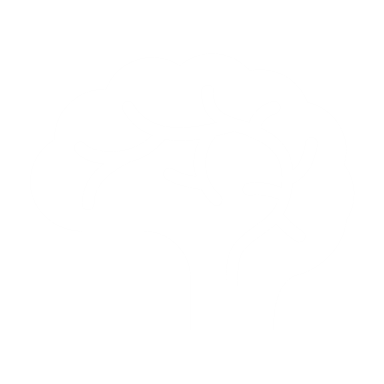 Revue des référentiels

Calcul des droits ouverts en fonction du droit au séjour

Revue des parcours utilisateurs
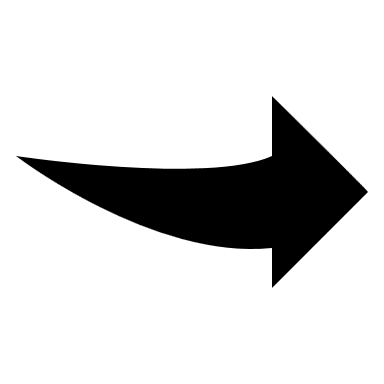 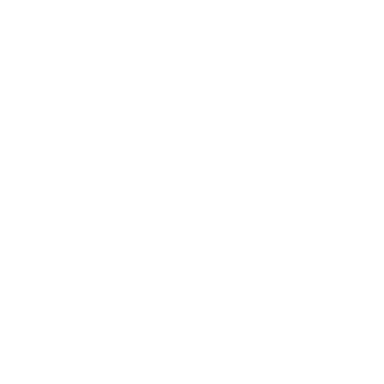 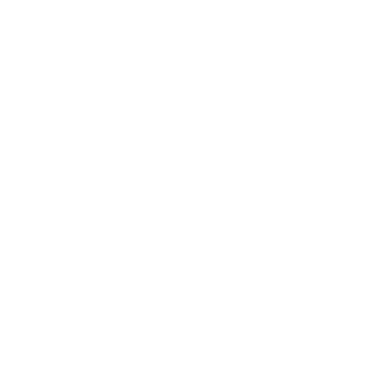 Parcours FIGMA
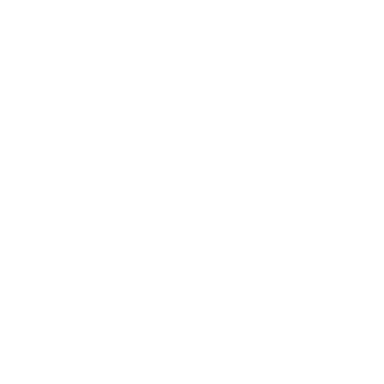 3. Relevé d’informations, de décisions et d’actions
Délégation interministérielle à l’hébergement et à l’accès au logement
23/04/2025
3. Remontées hors périmètre des tickets de l’atelier
Délégation interministérielle à l’hébergement et à l’accès au logement
23/04/2025
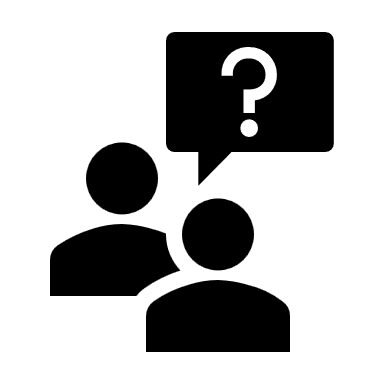 Remarques et suggestions
Délégation interministérielle à l’hébergement et à l’accès au logement
23/04/2025